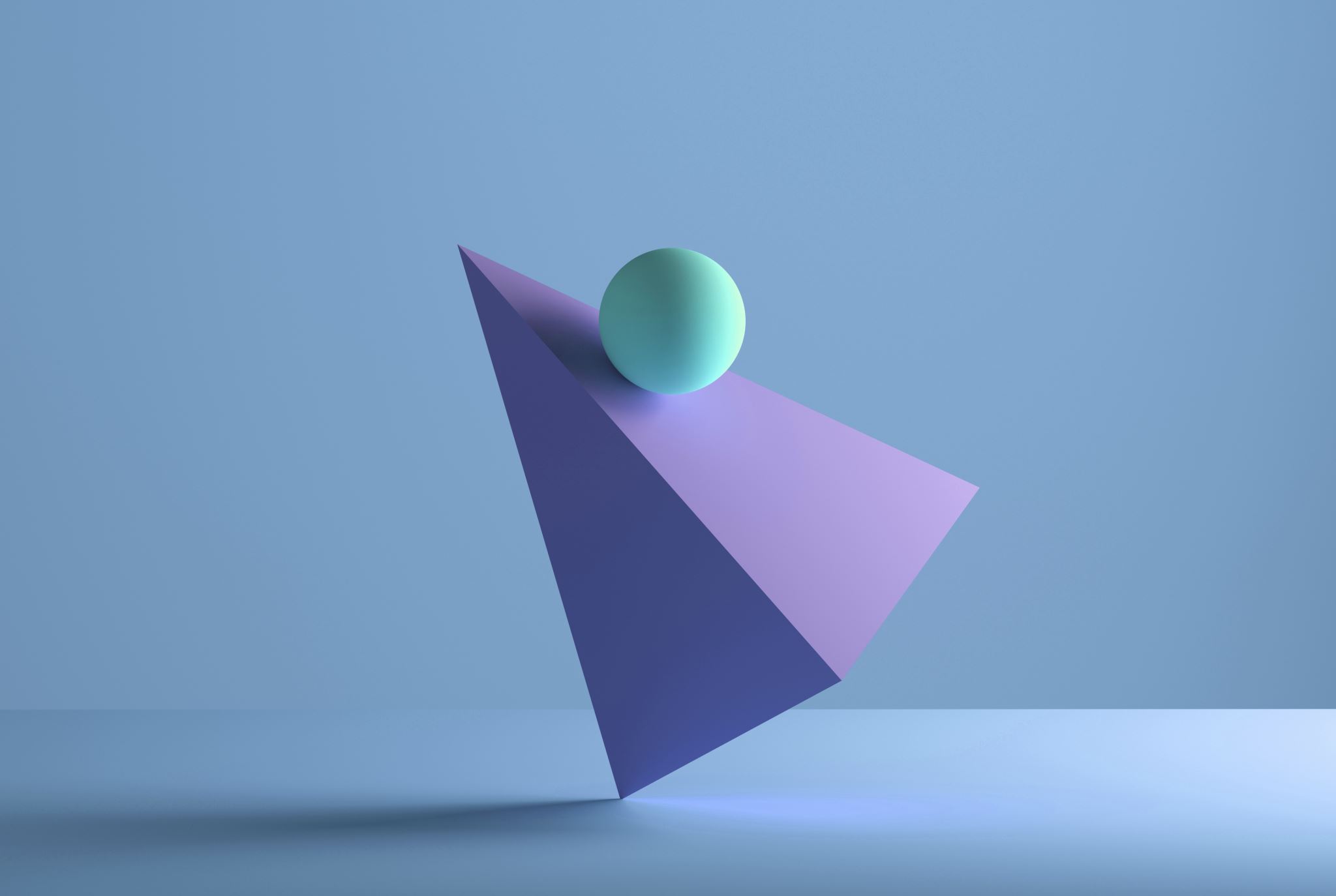 The Best Always:Excellence In 	Nursing
Marlow Francis MS, MSN, APRN
Nurse Bingo
Objectives
Promote Evidence-Based Practice (EBP): To encourage and implement the use of EBP in nursing to ensure the highest standards of patient care and clinical excellence.
Enhance Professional Development: To support ongoing professional development and continuing education of nurses, fostering a culture of lifelong learning and skill enhancement.
Improve Patient Outcome: To develop and apply strategies that consistently improve patient outcomes and satisfaction.
Foster a Culture of Excellence: To cultivate an organizational culture that prioritizes excellence in nursing, through leadership, collaboration, and innovation for the best possible patient outcome.
“The Best Always”
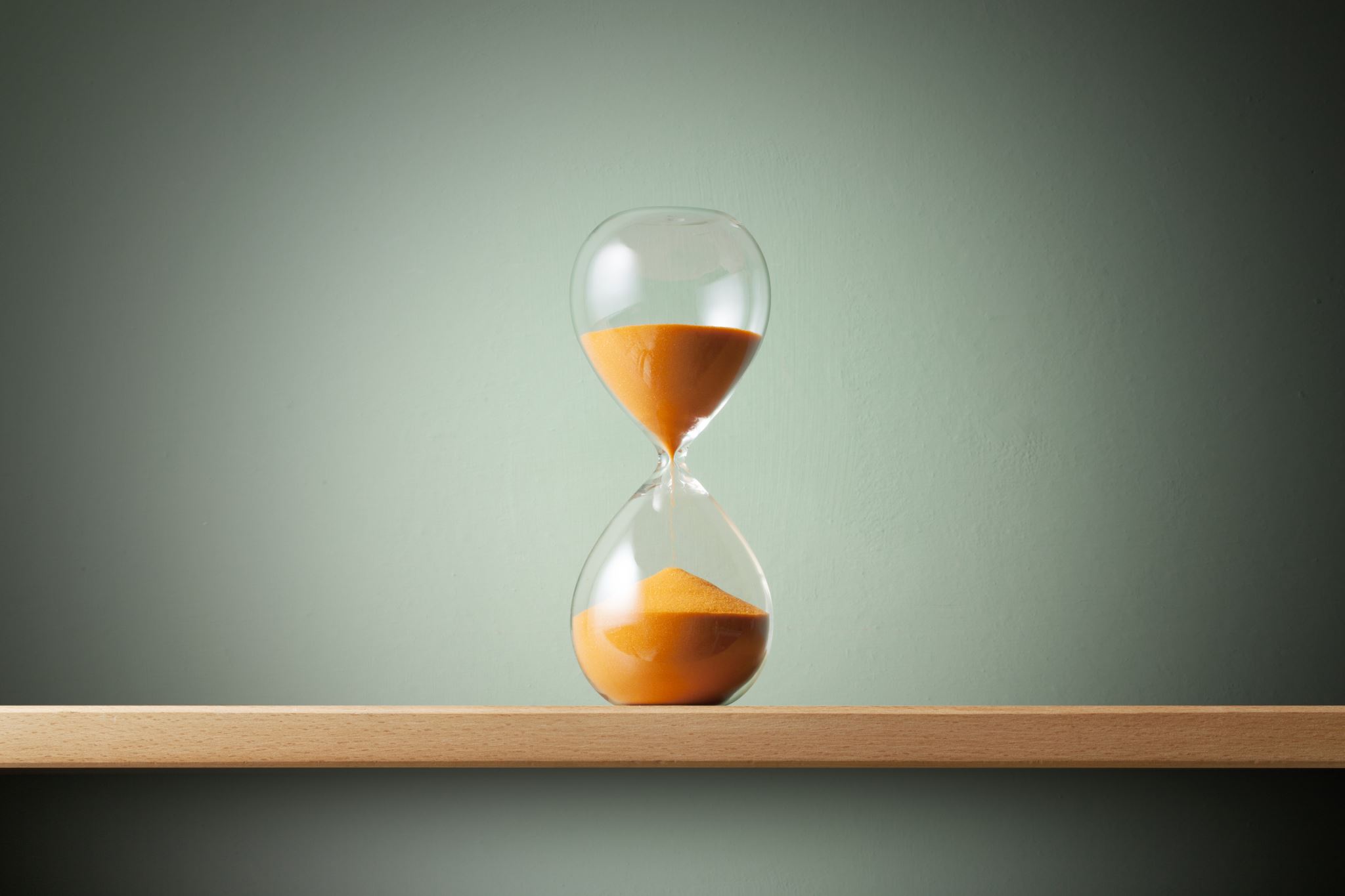 Most Effective
Most Efficient 
Methods
Practices
Approaches
[Speaker Notes: For providing high quality patient care]
Nursing Work Definition of Excellence
Developing and advancing strong nurse leaders, who are then able to  advocate for their patients and nurse peers.
Nurturing a culture of teamwork and implementing care frameworks that emphasize not just clinical quality, but safety and a positive patient experience.
	D. Grinspun · 2022 National Institute of Health (NIH (gov) 	https://www.ncbi.nlm.nih.gov>articles,
Nursing Work Definition of Excellence Cont’d
Nursing excellence requires a structure within the organization that supports shared governance so that nurses at every level are helping and involved in making decisions, measuring transparency, establish performance benchmarks, and promote shared autonomy.

D Grinspun · 2022 National Institute of Health (NIH (gov) https://www.ncbi.nlm.nih.gov>articles,
Attributes of an Excellent Nurse
Compassion
Empathy
Clinical proficiency
Effective Communication
Motivated
Critical thinking
Attributes of an Excellent Nurse  Cont’d
7.    Dignity, and Respect 
8.    Professionalism 
9.    Integrity
10.  Teamwork
11.  Continuous Professional Development (CPD)
Impact of Excellence in Nursing
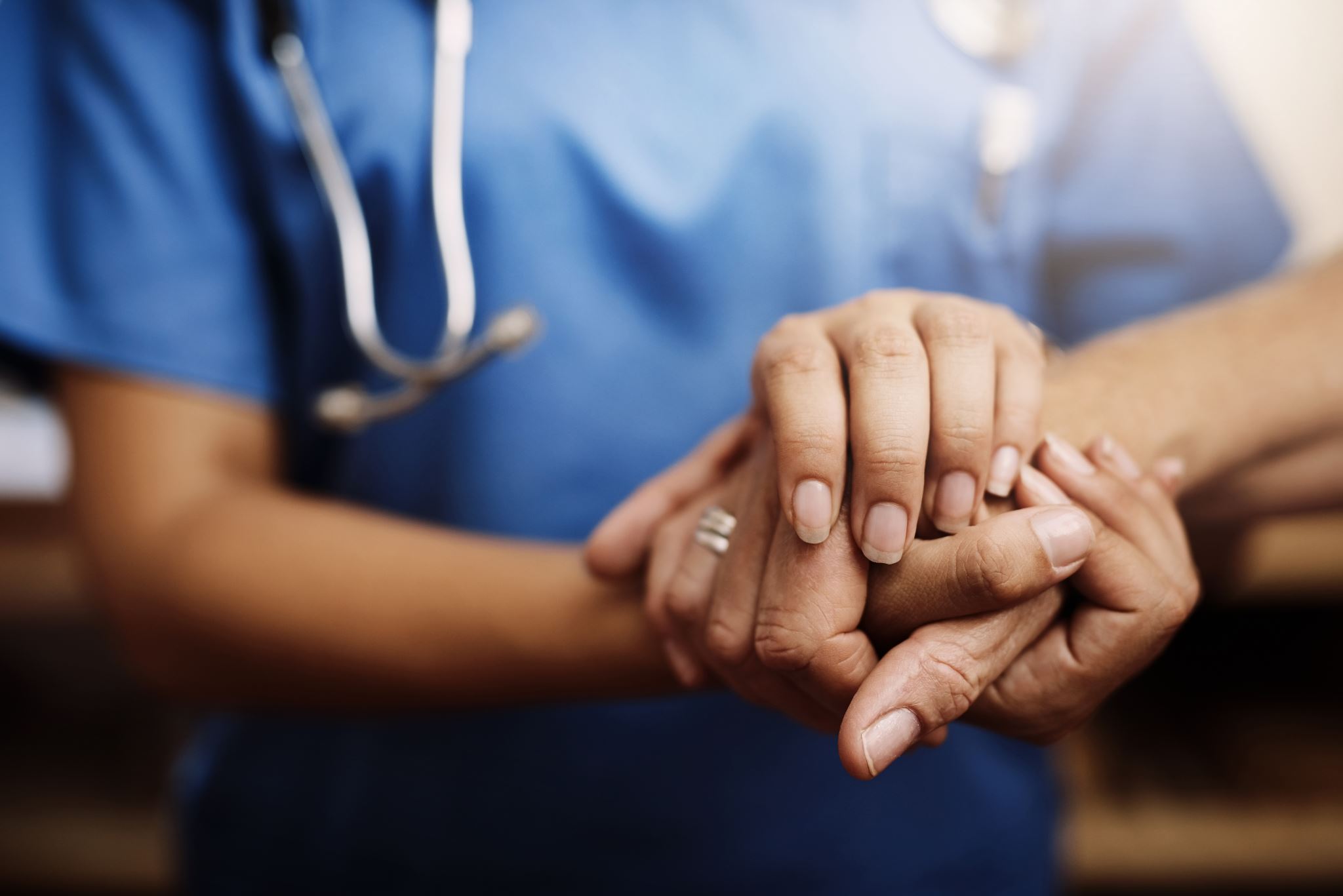 Improved quality care
Higher patient satisfaction
Improved health
Lower mortality rates
Increase retention in the nursing profession
Some Challenges That Decrease Excellence in Nursing
1
2
The U.S. Bureau of Labor Statistics (BLS) states that about 194,500 RN open positions exist each year. Reasons for the shortage include: High turnover. Up to 57% of nurses leave the profession in the first three years; between 17% and 30% leave during their first year.        


		
	Int J Nurs Pract 2022 Jun; 28(3): e13075. Published online 2022       		Jun 17. doi: 10.1111/ijn.13075: PMCID: PMC9349996PMID: 35713391
WHO Global Workforce Statistics
Open Journal of Nursing Vol.4 No.8(2014), Article ID:48009,12 pages DOI:10.4236/ojn.2014.48062
Challenges That Decrease Excellence in Nursing Cont’d
Workplace stress
Lack of resources
Risk of infection, injury and death
Technology 
Electronic Health Records (EHR)
			 
National Institutes of Health (NIH) https://www.ncbi.nlm.nih.gov › articles › PMC9349996
Where do we go from here so we can be “The Best Always”?
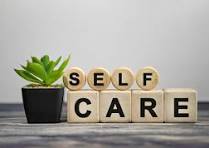 Wholefully Team Magazine- August 31, 2023
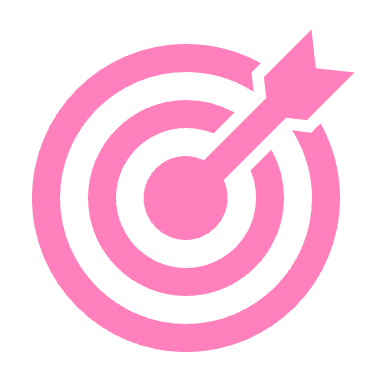 “If you tend to put yourself at the end of your priority list, especially when that list gets long, that means you not only are neglecting yourself, but you are also neglecting everyone who relies on you.”
Self care
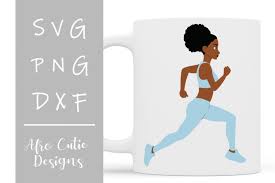 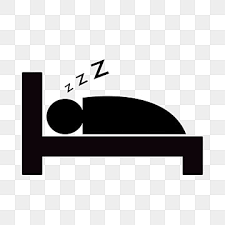 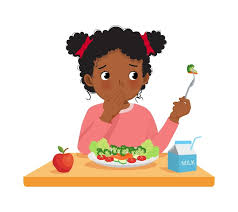 Goal/Purpose for Life
Sleep
Eat Healthy
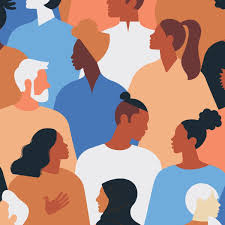 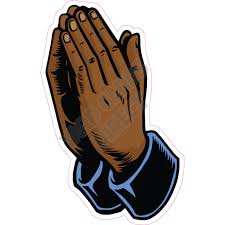 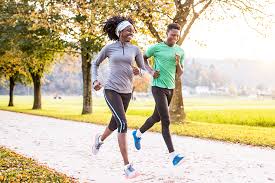 Social Interaction
Exercise
Spiritual
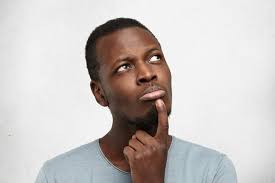 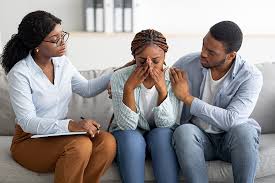 Attention to Overall Health
Mental Health
the End!!!